Линейка техники для производства и хранения картофеля
От подготовки почвы до фасовки готового продукта
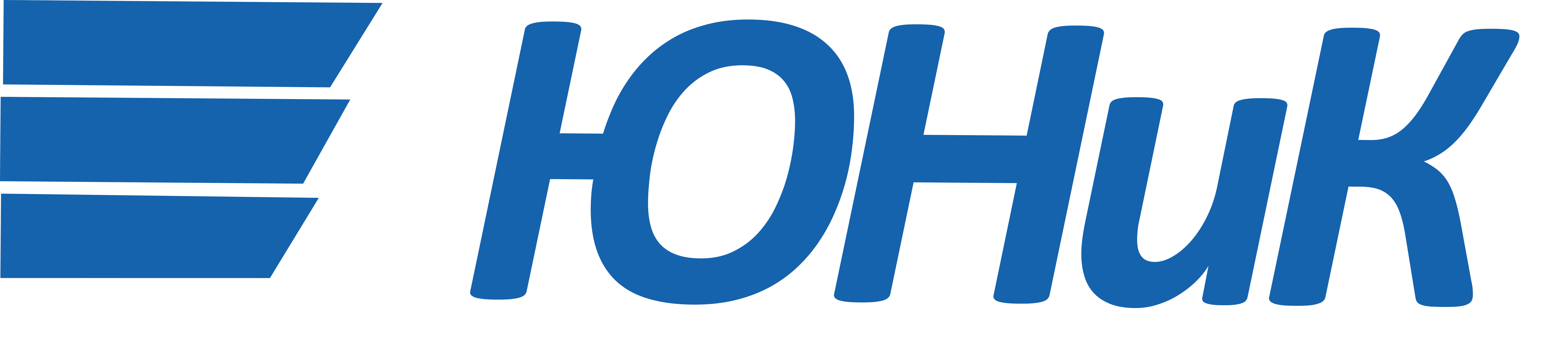 Тракторы
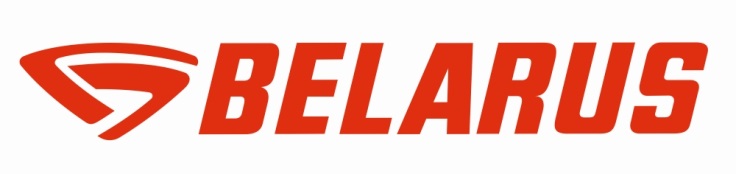 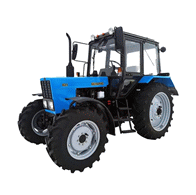 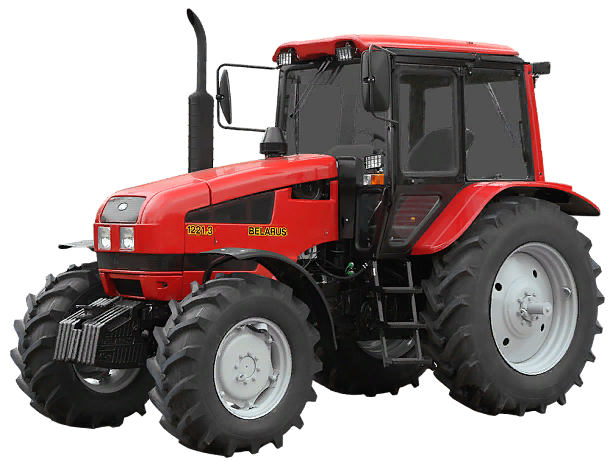 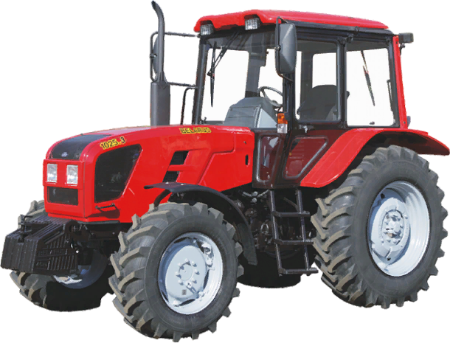 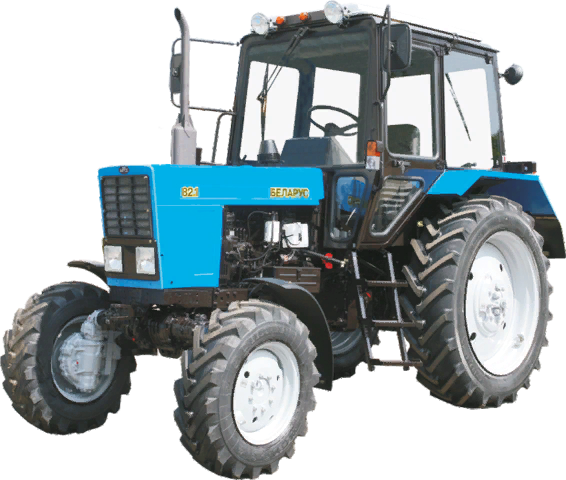 Тракторы
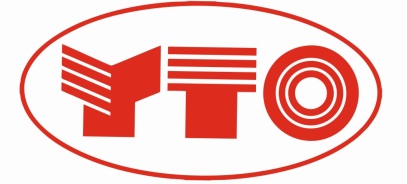 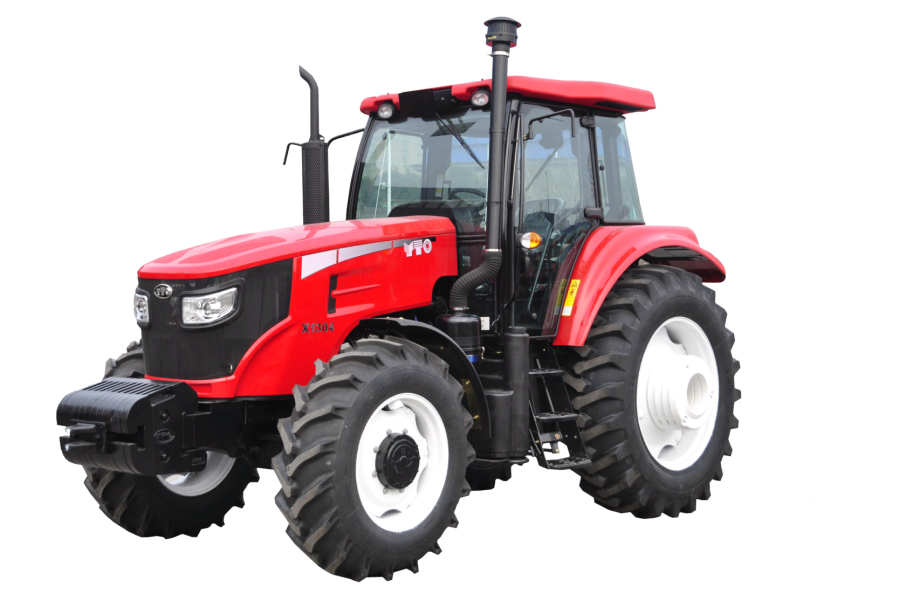 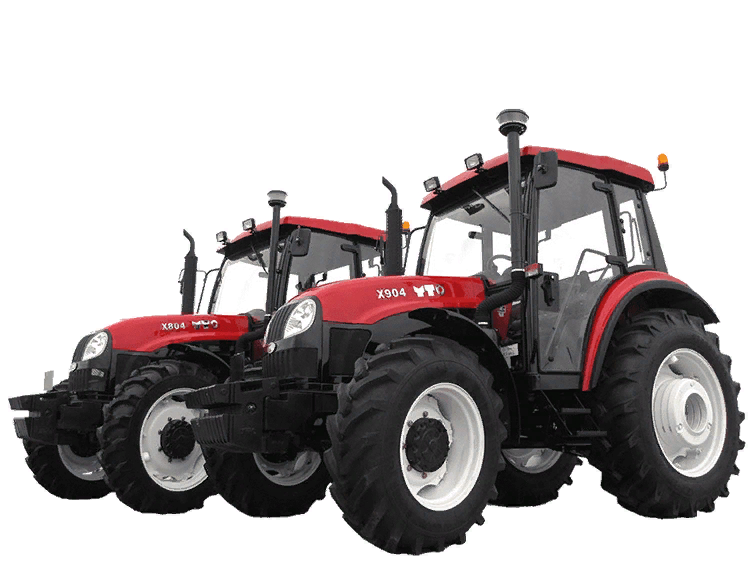 Плуги
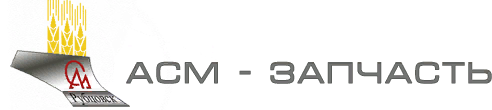 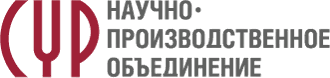 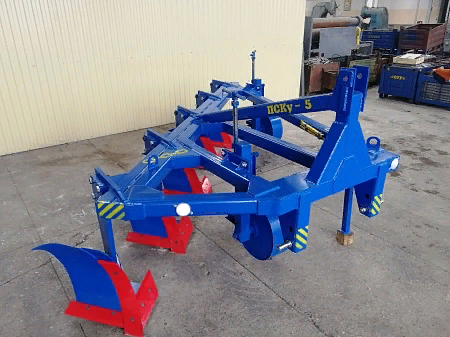 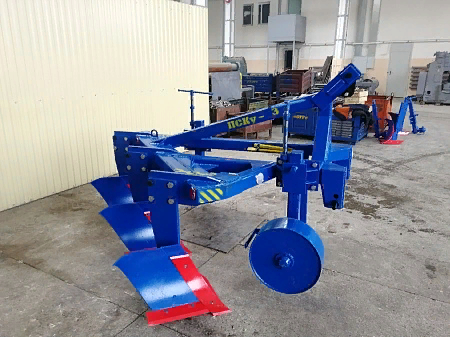 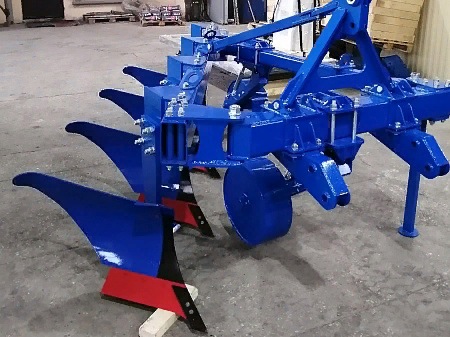 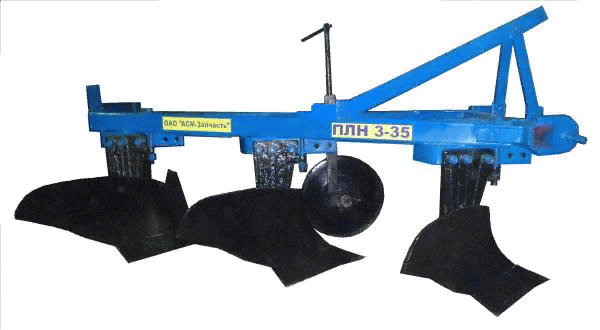 Почвообработка
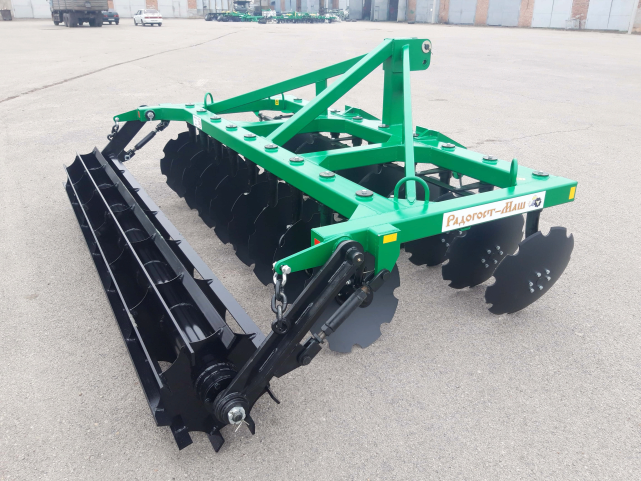 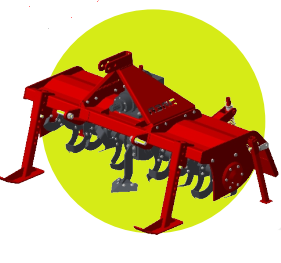 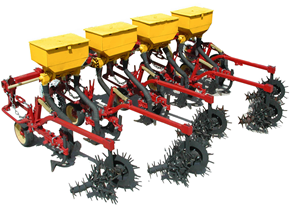 Посадка
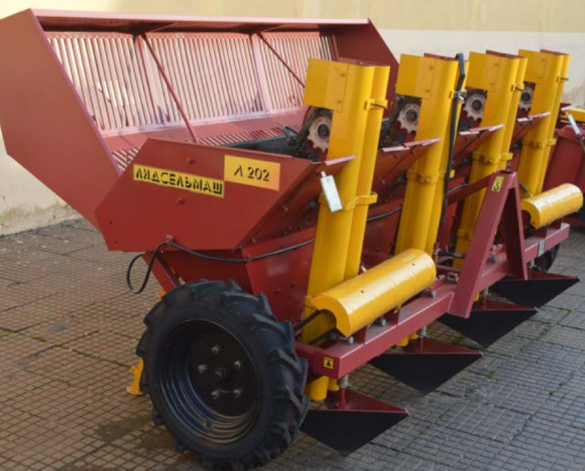 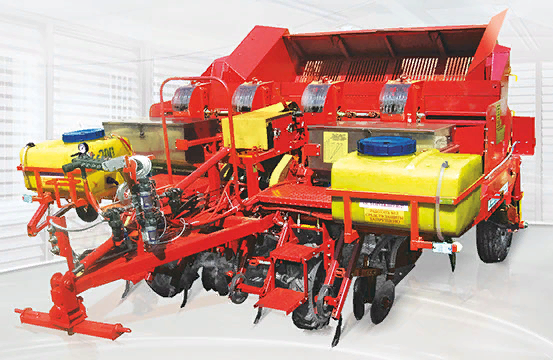 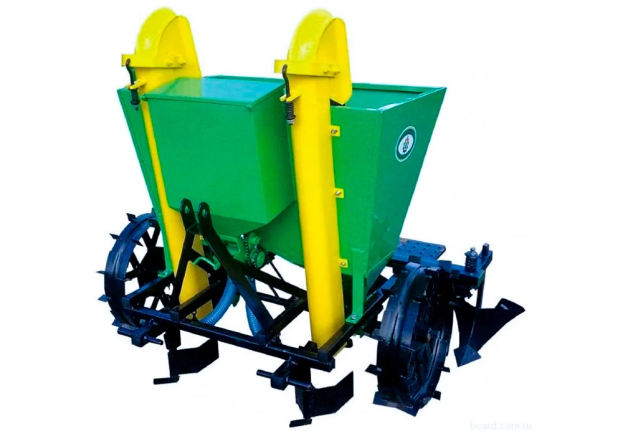 Уход за посевами
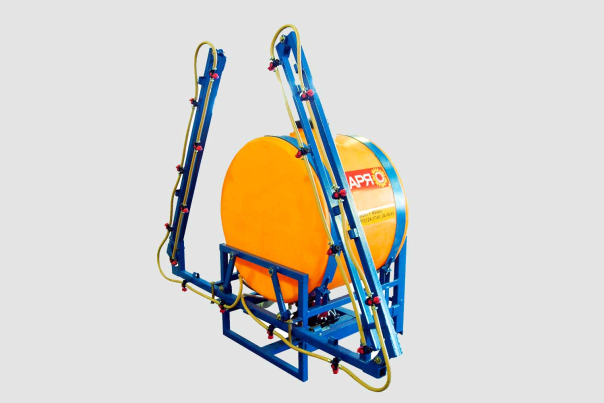 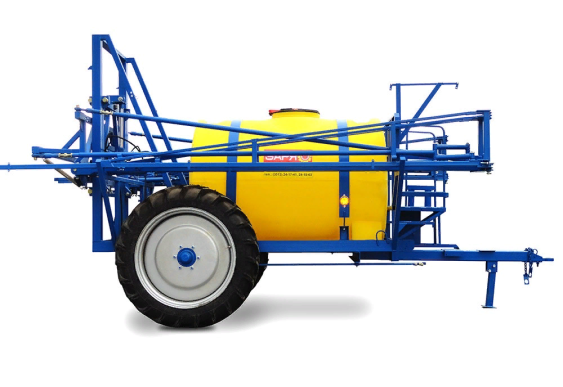 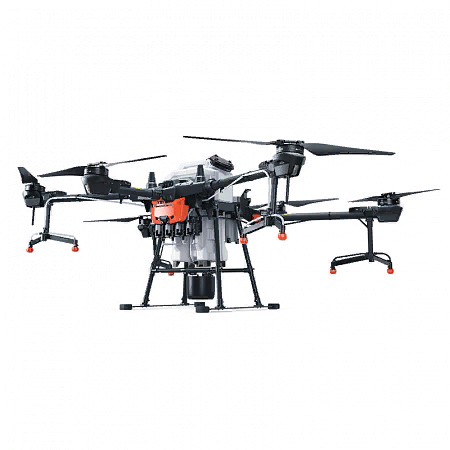 Уборка
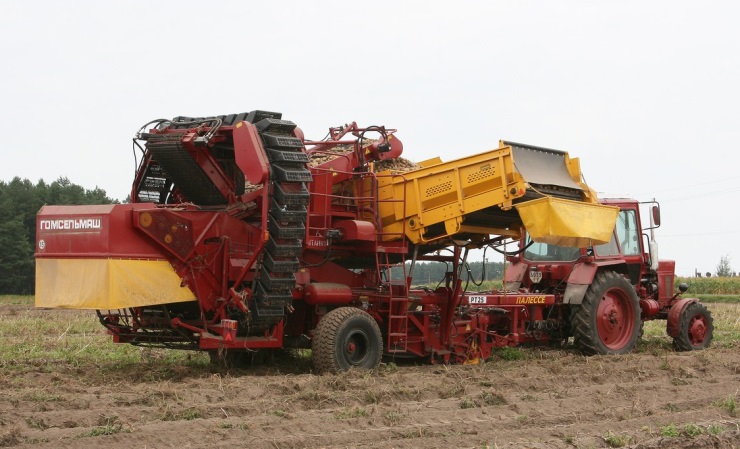 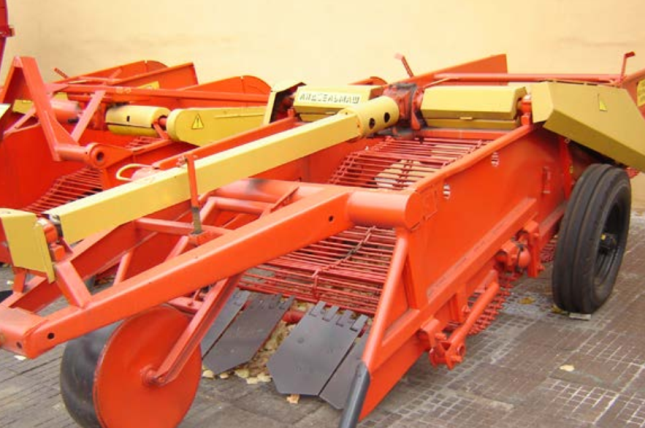 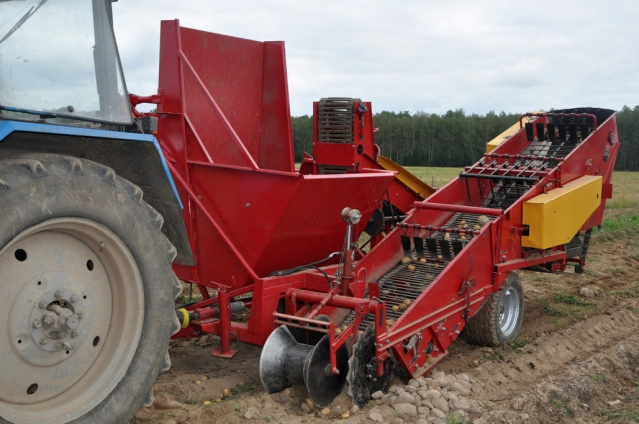 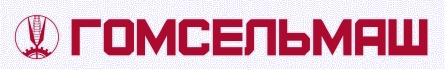 Хранение
Национальная академия наук Беларуси
ЭКСПЕРИМЕНТАЛЬНЫЙ ЗАВОД
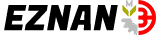 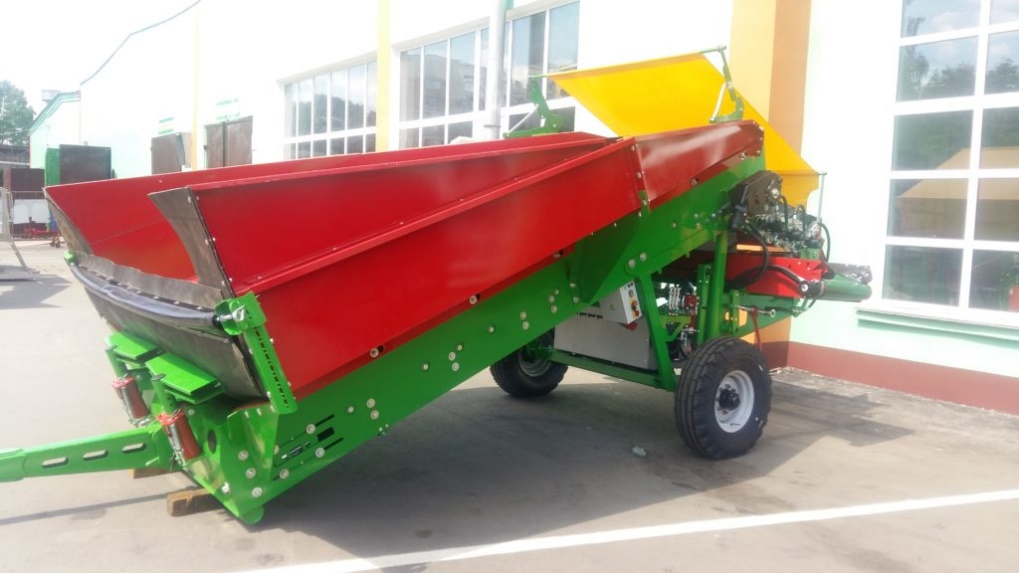 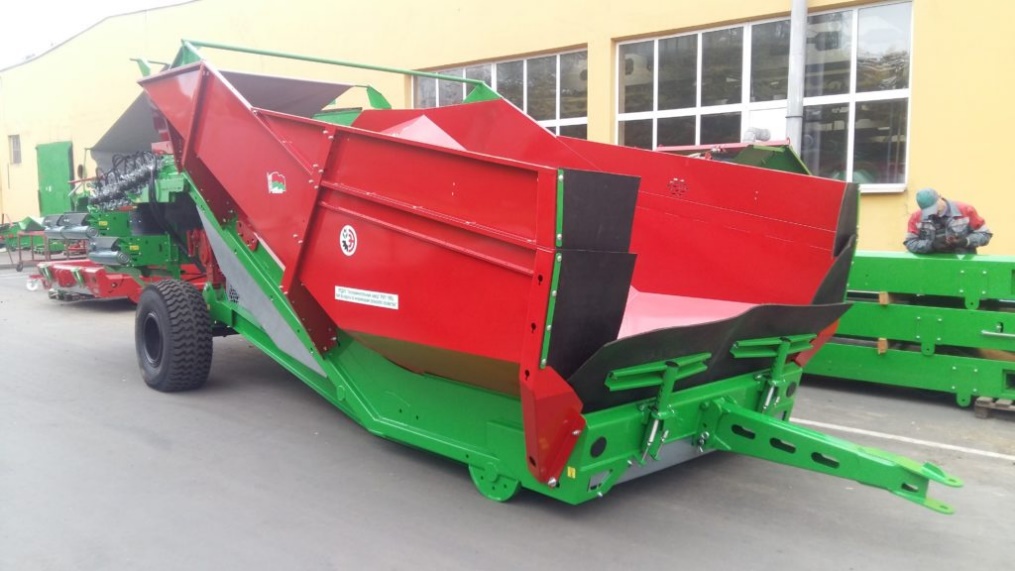 Пункты приемно-сортировочные ППС-16-40 и ППС-20-60 предназначены для приема корнеклубнеплодов от самосвальных транспортных средств с задней выгрузкой, частичного отделения почвенных примесей и дальнейшей подачи продукта по линии. Пункт может применяться во всех зонах возделывания картофеля, корнеплодов и лука. После выгрузки из самосвального транспортного средства продукт поступает по шевронной ленте на сепаратор отделения почвенных примесей, который состоит из набора спиральных полиуретановых вальцов по которым продукт без травмирования поступает на отводящий лоток и далее по линии.
2 780 000 руб.						4 900 000 руб.
Хранение
Национальная академия наук Беларуси
ЭКСПЕРИМЕНТАЛЬНЫЙ ЗАВОД
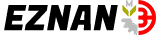 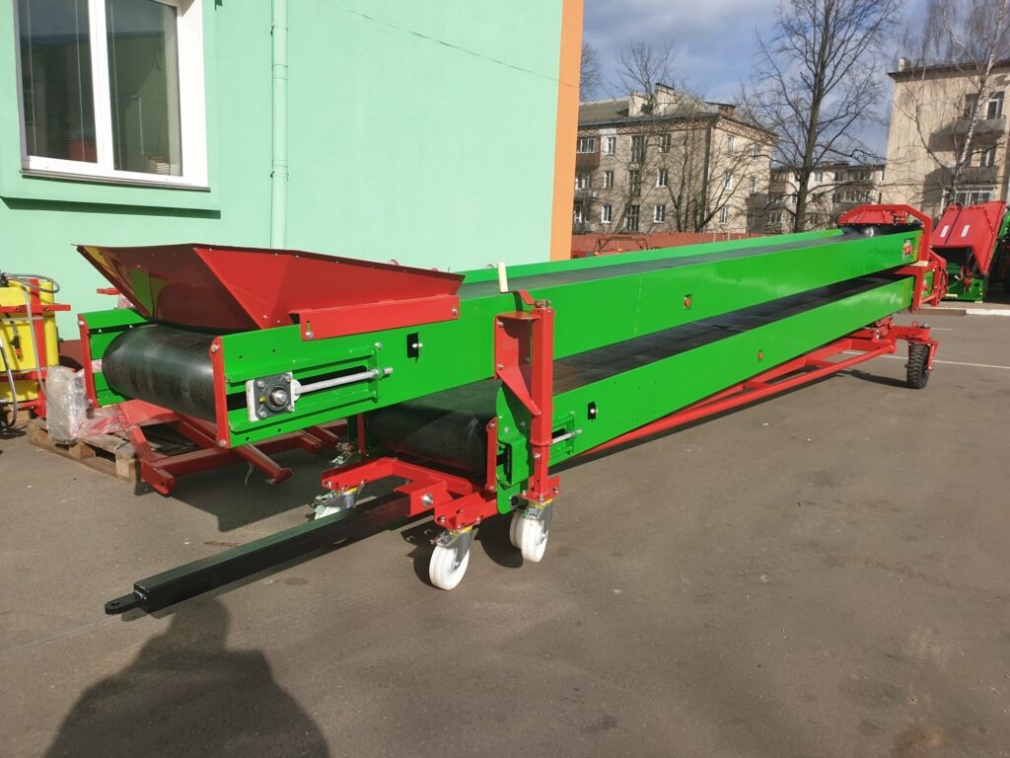 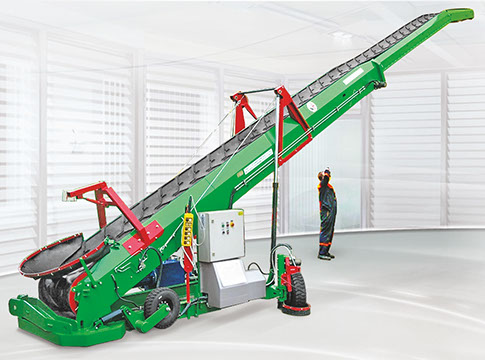 Загрузчик телескопический ЗТ-40 предназначен для загрузки овощей в хранилище(бурты) при навальном типе хранения, а так же в контейнера и навалом в транспортные средства. Принцип работы:
Продукция с подающего транспортера загружается в прорезиненную приемную горловину и по шевронной ленте Barbieri(Италия) подается в бурты на высоту до 5,7 метров на расстояние до 12,5 метров, либо сразу в транспортные средства или контейнера. 2 400 000 руб.
Конвейер телескопический КТ-40 предназначен для перемещения корнеклубнеплодов внутри картофелехранилища, так и на открытой площадке. Конвейер телескопический  состоит из двух соединенных между собой конвейеров по восемь метров длинной каждый. Также конвейер можно использовать как длинный переборочный стол, что удобно при закладке на хранение. Высота выгрузки конвейера регулируется с помощью ручного гидронасоса. 800 000 руб.
Хранение
Национальная академия наук Беларуси
ЭКСПЕРИМЕНТАЛЬНЫЙ ЗАВОД
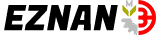 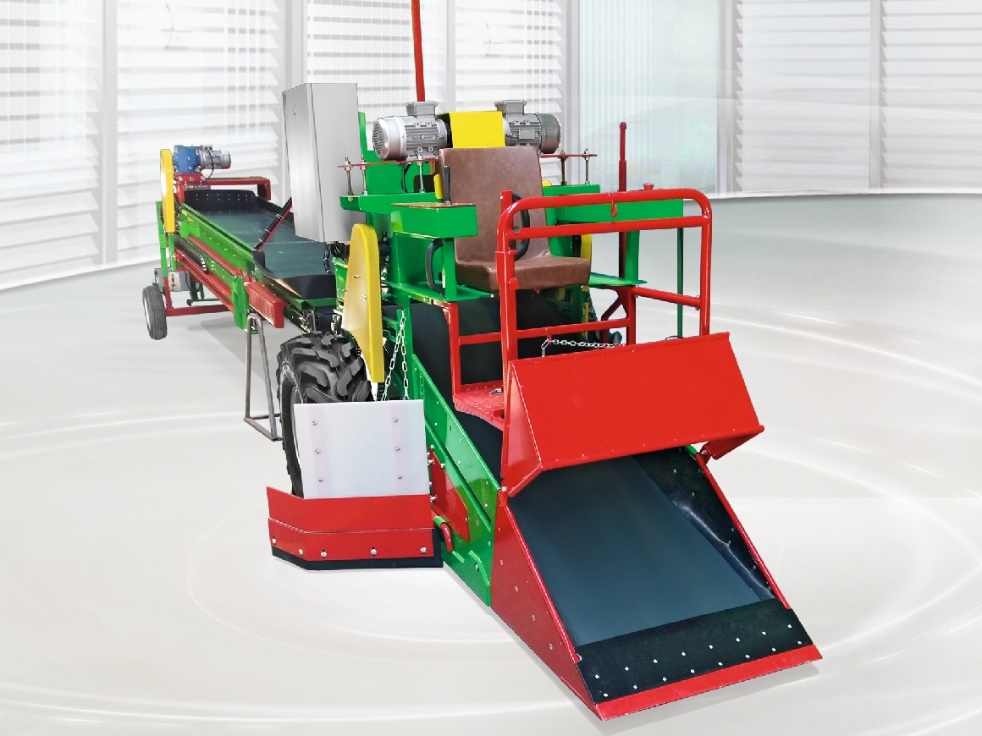 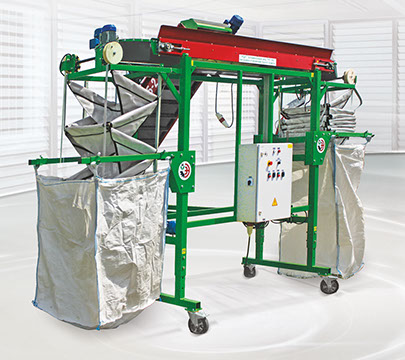 УСТРОЙСТВО НАПОЛНЕНИЯ УНИВЕРСАЛЬНОЕ УНБ-2 предназначено для автоматического наполнения мешков (биг-бегов)  или контейнеров овощами.
Устройство оборудовано:

– автоматическим переключением с мешка на мешок,
– гасителем падения управляемого ультразвуковым датчиком.
1 500 000 руб.
Подборщик картофеля самоходный ПКС-100(КРОТ) применяется для выемки картофеля, лука и т.д из буртов с навальным типом хранения с высокой производительностью до 100т/ч.
Подборщик картофеля состоит из двух частей:
1. самоходный тягач с усиленным прутковым транспортером;
2 прицепной телескопический транспортер для подачи поднятого из бурта продукта далее на любую технологическую линию. 2 700 000 руб.
Предпродажная подготовка
Национальная академия наук Беларуси
ЭКСПЕРИМЕНТАЛЬНЫЙ ЗАВОД
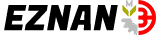 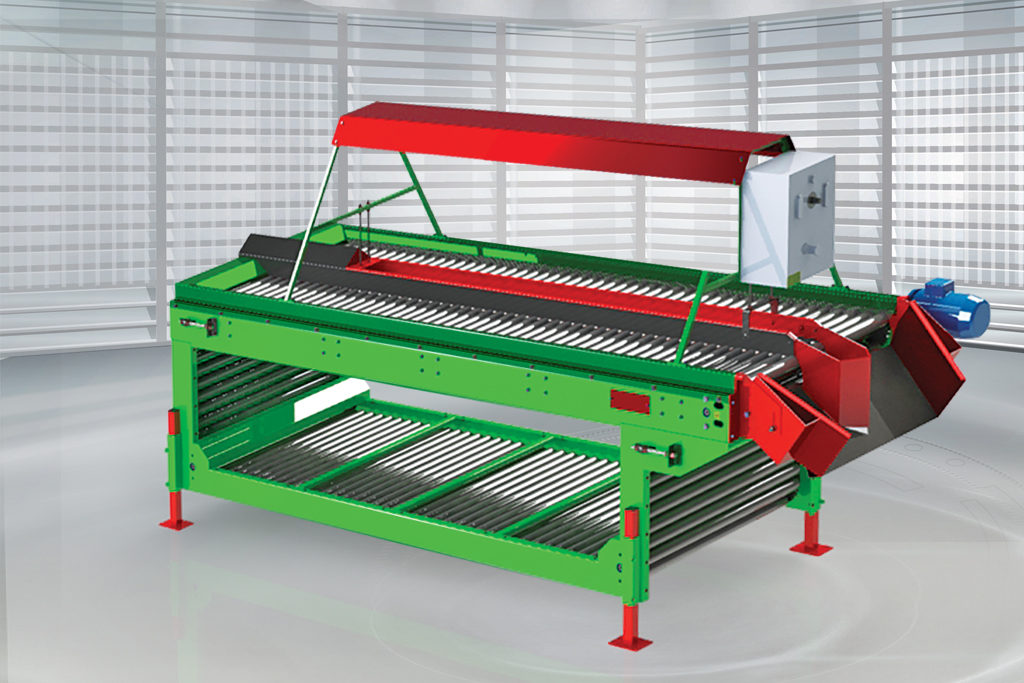 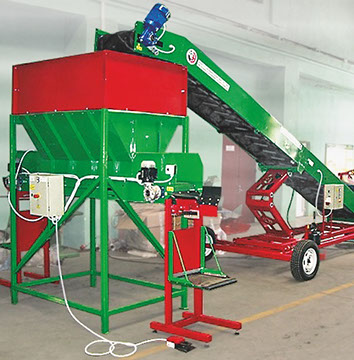 Инспекционный стол СПР-10-03 предназначен  для работы в сидячем положении и ручной сортировки картофеля, лука репчатого и других овощей. Ролики из ПВХ (поливинилхлорида), передвигаясь по столу, медленно вращаются, обеспечивая вращение овощей и тем самым их инспектирования. Скорость передвижения роликов можно изменять с помощью частотного преобразователя. Рама стола опирается на 4 ножки с регулировкой высоты. Стол комплектуется по заявке заказчика либо лотком для дальнейшей подачи продукта по линии, либо сеткодержателем для наполнения сеток. В стандартной комплектации стол оборудован освещением и перегородками для отбракованного продукта.
980 000 руб.
МАШИНА ДЛЯ ЗАТАРИВАНИЯ КОРНЕКЛУБНЕПЛОДОВ МЗК-2
Машина предназначена для затаривания корнеклубнеплодов в сетку или мешок.

Два оператора параллельно производят заполнение сеток закрепленных в направляющих лотках при помощи подающего транспортера, срабатывающего от нажатия педали-пускателя.
600 000 руб.
Предпродажная подготовка
Национальная академия наук Беларуси
ЭКСПЕРИМЕНТАЛЬНЫЙ ЗАВОД
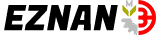 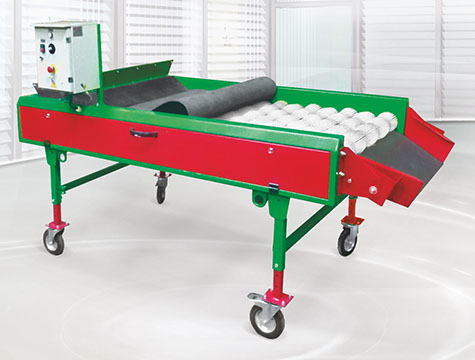 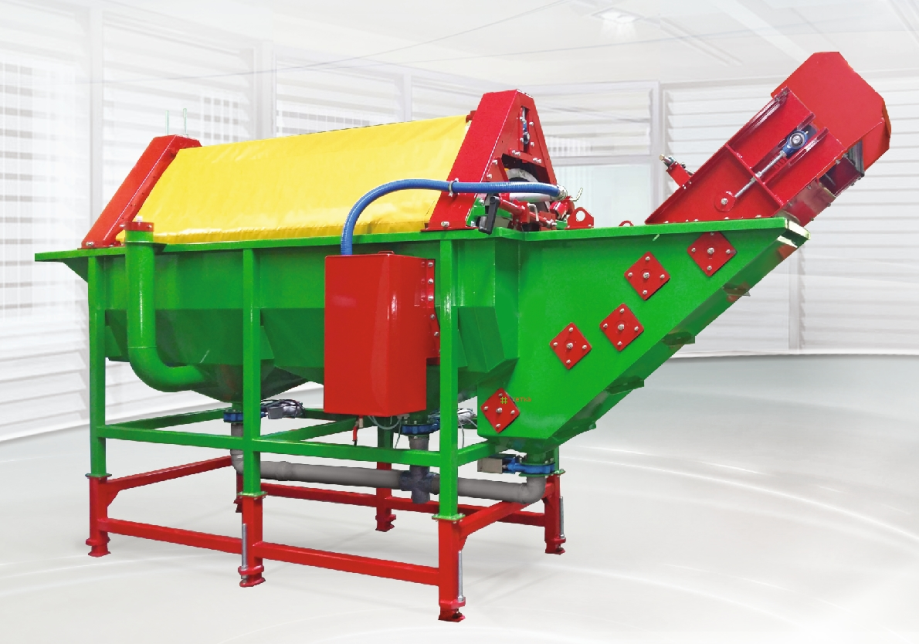 МАШИНА ДЛЯ СУХОЙ ОЧИСТКИ МСОК-5
Машина предназначена для очистки корнеклубнеплодов от земли, грязи, песка, глины,  для придания им товарного вида. Имеет возможность плавной  регулировки скорости вращения щеток. При необходимости комплектуются циклоном для удаления пыли.
700 000 руб.
МАШИНА ДЛЯ МОЙКИ ОВОЩЕЙ УМК-10 предназначена для высокопроизводительной и эффективной мойки продукта (картофель, морковь, свекла).Принцип работы: Продукт подается в моечный вращающийся барабан, большая часть которого погружена в емкость с водой. В барабане под определенным углом установлены лопасти из нержавеющей стали, продвигающие продукт в процессе мойки к выгрузному транспортеру. На выгрузном транспортере установлены дополнительные форсунки, омывающие выходящий продукт чистой водой.  1 800 000 руб.
Предпродажная подготовка
Национальная академия наук Беларуси
ЭКСПЕРИМЕНТАЛЬНЫЙ ЗАВОД
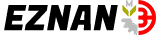 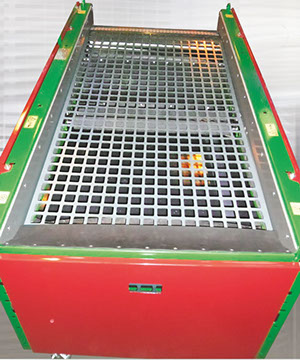 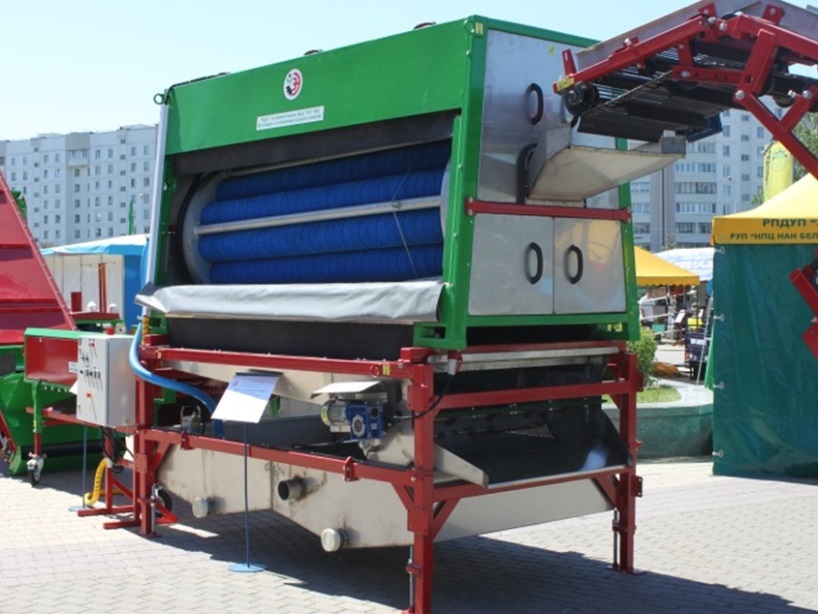 МАШИНА ДЛЯ ПОЛИРОВКИ ОВОЩЕЙ МПК-10 предназначена для финишной обработки корнеклубнеплодов. Расход воды настраивается потребителем в зависимости от степени загрязненности сырья, температуры воды, длительности и интенсивности трения сырья, производительности технологической линии и может составлять от 1 до 7 м3/час.
Для данной машины используют водопроводную воду, воду из артезианских скважин и родников. Из открытых водоемов и рек можно использовать лишь после тщательной ее очистки. Обеспечить слив отработанной воды через канализационное отверстие диаметром 110 мм. 3 500 000 руб.
МАШИНА КАЛИБРОВОЧНАЯ (СЕТЧАТАЯ) МК-900 Предназначена для автоматической сортировки корнеклубнеплодов на две фракции (размер ячейки по заявке заказчика).

Машина калибрует только круглый продукт (картофель, лук, свекла).
Машина оборудована встряхивателем для более производительной и точной сортировки круглого продукта.
Скорость работы ленты, вибрационных роликов плавно регулируется.
Отсортированный продукт попадает в специальную тару или на отводящие транспортеры. 980 000 руб.
Фасовка и упаковка
Национальная академия наук Беларуси
ЭКСПЕРИМЕНТАЛЬНЫЙ ЗАВОД
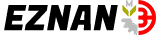 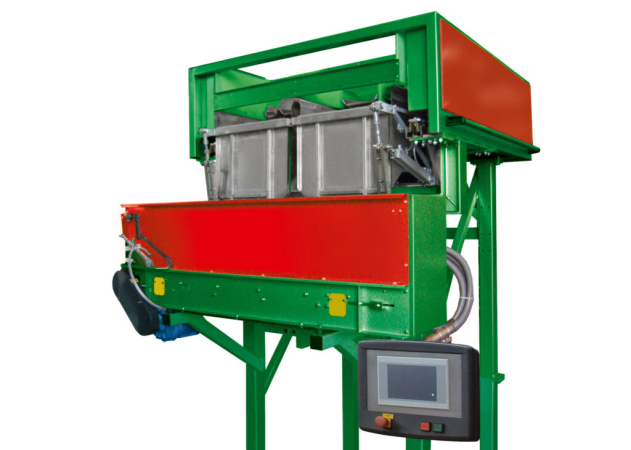 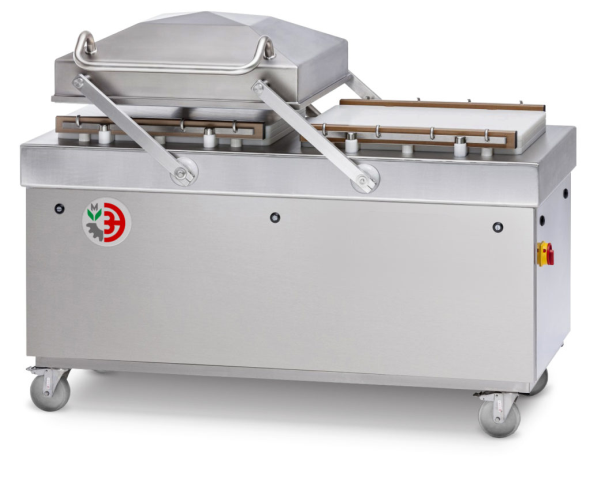 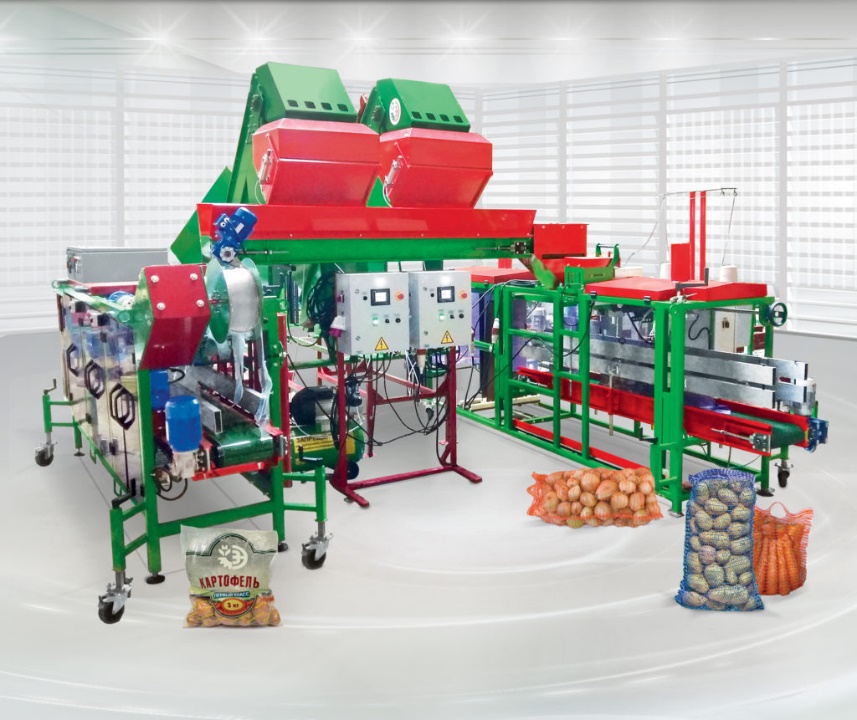 Дозатор весовой ДВ-25
предназначен для автоматического взвешивания определённых порций картофеля, лука, моркови, свеклы, цитрусовых.
Оснащен двумя бункерами для взвешивания от 5 до 25 кг.
Производительность весового дозатора до 12 мешков в минуту при 25 кг. 1 600 000 руб.
Напольная двухкамерная вакуумная упаковочная машина с плоским рабочим столом. Корпус выполнен в виде моноблока и может легко перемещаться с помощью пластиковых колес, свободно вращающихся вокруг мест крепления.25 кг. 1 100 000 руб.
АВТОМАТИЧЕСКИЙ ФАСОВОЧНЫЙ КОМПЛЕКС (СЕТКА + ПОЛИЭТИЛЕН) ВСП-50 + МАУС-25 + МАУП-18 Предназначен для взвешивания и упаковки овощной продукции (картофель, лук, морковь, свекла, топинамбур ) в полиэтилен и в сетку на рулоне. От 4 700 000 руб.
Национальная академия наук Беларуси
ЭКСПЕРИМЕНТАЛЬНЫЙ ЗАВОД
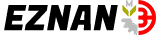 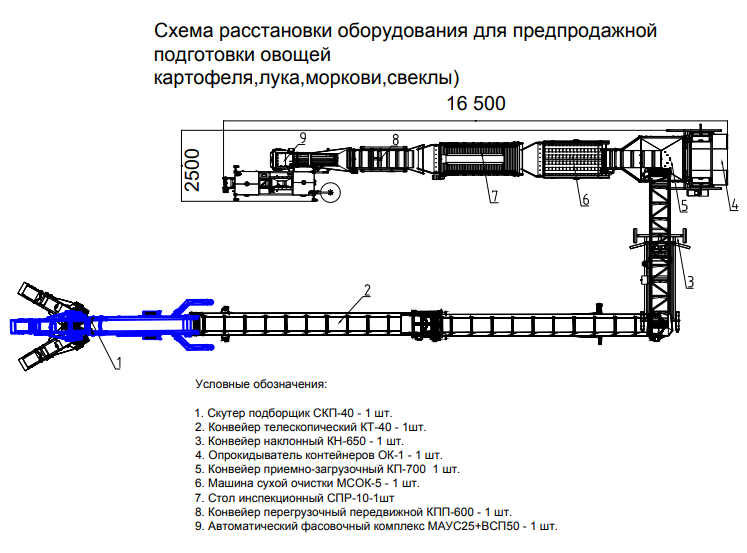 Национальная академия наук Беларуси
ЭКСПЕРИМЕНТАЛЬНЫЙ ЗАВОД
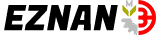